oneM2M Sustainability Case Study
2/24/2022
Dale Seed
Convida Wireless
1
Outline
Review of oneM2M specifications to identify aspects/features that are already well-aligned with IoT sustainability and that can provide value-add sustainability.
E.g., Aspects/features that can make IoT deployments more sustainable
E.g., Aspects/features that can help society reach sustainability goals

Review of oneM2M specifications to identify aspects/features where there may be opportunities for further improvements / enhancements to enable implementations of the standard to be deployed more sustainably or to enable the standard to further help society meet its sustainability goals.
First, a quick refresher on oneM2M entities
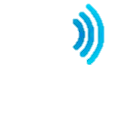 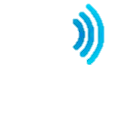 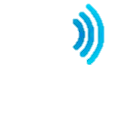 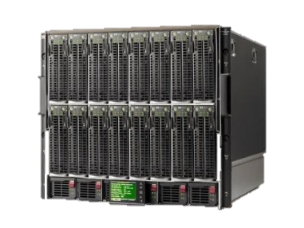 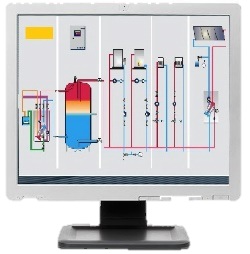 AE-2
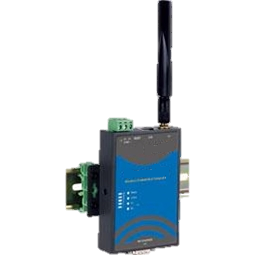 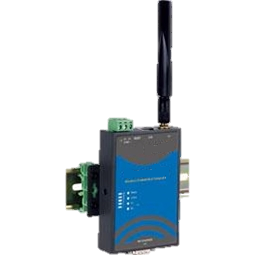 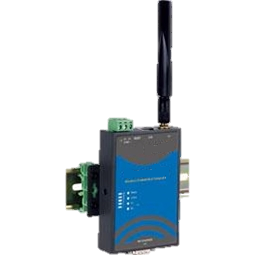 CSE
AE-1
temp
temp
temp
CSEBase
AE-3
AE-1
CSE resource tree for storing metadata/data of applications and devices
AE-2
AE-4
AE-3
AE-4
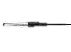 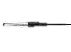 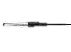 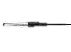 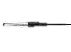 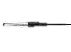 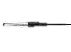 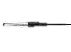 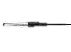 AE: Application Entity
CSE: Common Services Entity
oneM2M features that enable more sustainable IoT deployments
Summary of oneM2M features enabling more sustainable IoT deployments
Streamlining of IoT message sizes [<primitiveProfile>]
Offloading processes to IoT service layer [<state>, <processManagement>]
Time synchronization management [<timeSyncBeacon>]
Digital twins [<AE>, <node>, <container>, <contentInstance>, <flexContainer>, etc.]
Subscription and notifications [<subscription>, <crossResourceSubscription>]
Managing sleep schedules and wake-up of devices [<schedule>, <triggerRequest>]
IoT message delivery scheduling and aggregation [<schedule>, <delivery>]
Interworking to different IoT technologies [IPEs]
Performing optimized operations on groups of devices [<group>, <fanoutPoint>]
Managing end-to-end sessions between applications [<e2eQosSession>]
Offloading a software management campaign targeting a set of devices from an application to service layer [<softwareCampaign>, <mgmtObj>]
Managing network connectivity used to communicate with devices [CMDH]
Assist with managing congestion in underlying network transports [<nwMonitoringRequest>]
Offloading and managing data storage and brokering on behalf of devices and applications (e.g., storage, discovery, authorization, stats collection, charging of data) [data management resources, <accessControlPolicy>, <statsConfig>, <eventConfig>, <statsCollect>]
Offloading the execution of individual requests from applications to service layer [<mgmtCmd>, <action>, <dependency>, <transactionMgmt>, <transaction>]
Offloading data analytics operations from devices and applications to service layer [<timeSeries>, <timeSeriesInstance>]
Offloading semantic mashup operations from applications to service layer [<semanticMashupJobProfile>, <semanticMashupInstance>, <semanticMashupResult>]
Offloading semantic reasoning operations from applications to service layer [<reasoningRules>, <reasoningJobInstance>]
Sending requests to 3GPP devices using Non-IP Data Delivery (use of 3GPP control plane to deliver messages)
Detect network congestion and throttle messages to help alleviate congestion
* Features that have been added to the slide deck but not yet been reviewed and discussed with SSC group members
* Features that still need to be added to the slide deck
1. Streamlining IoT message sizes
Feature: A message profile is used to reduce the size of messages IoT devices transmit and receive. Message profile is used by service layer to enrich message with additional metadata after message is received from a device (e.g., static information elements in messages).

Sustainability Impact: Size of messages transmitted and received by devices can be reduced. Results in reduced energy consumption by devices and reduced load on networks without sacrificing useful information within messages.
Registration
Service Layer
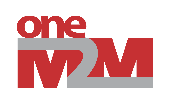 Registration
Security
Semantics
Data Management & Repository
Communication Management
Discovery
Device Management
Subscription & Notification
Application & Service Management
Service Charging & Accounting
Group Management
Location
Transaction Management
Network Service Exposure
Process 
Management
Session 
Management
Time 
Management
6
1. Streamlining IoT message sizes
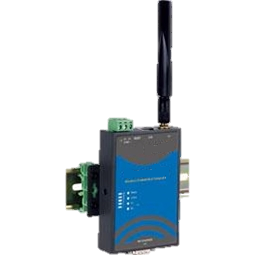 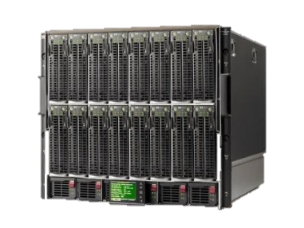 1) Only bare minimal amount of info needed in request (i.e., just the sensor reading)
temp
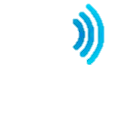 3) Request to Retrieve contentInstance
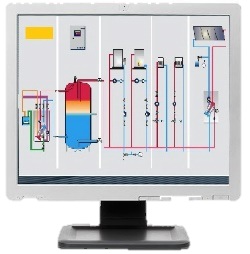 1) Request to create contentInstance resource
[content = 32]
CSE
4) Response
[labels = temperature, creator =  AE-1,
 contentInfo = application/xml:1, content=32]
AE-1
AE-2
CSE
2) CSE uses primitiveProfile to add additional useful metadata to message.

A primitiveProfile is used by a CSE to add, modify and delete attributes of messages flowing to/from constrained IoT devices.  This helps minimize size of messages without sacrificing useful info needed by apps interacting with these devices
4) Rich set of information needed by AE-2 included in response
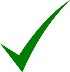 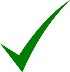 CSEBase
AE-1
primitiveProfile
 resourceTypes = contentInstance
 operations = CREATE
 additions = 
	labels=temperature, 
	creator=AE-1, 	contentInfo=application/xml:1 …
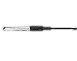 container
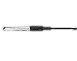 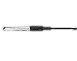 contentInstance
 labels = temperature
 creator =  AE-1
 contentInfo = application/xml:1 …
 content=32
AE:	Application Entity
CSE:	Common Services Entity
2. Offloading processes to service layer
Registration
Service Layer
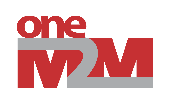 Registration
Security
Semantics
Data Management & Repository
Communication Management
Discovery
Device Management
Subscription & Notification
Application & Service Management
Service Charging & Accounting
Group Management
Location
Transaction Management
Network Service Exposure
Process 
Management
Session 
Management
Time 
Management
Feature: Applications can offload application defined processes to the service layer to perform on their behalf. 

Sustainability Impact: Offloading of processes reduces the amount of processing performed by devices/apps and the network traffic flowing between the devices/apps and service layer. For example, an app no longer needs to pull data from service layer and process it. Instead, service layer is instructed by app which operations to perform on the locally stored data and when to perform these operations.
8
2. Offloading processes to service layer
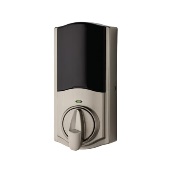 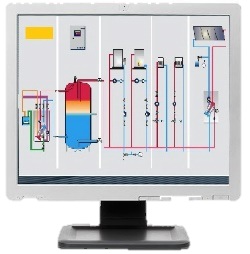 1. Create <processManagement>, 
<state>, <action> resources
5. Unlock Door
AE-2
AE-1
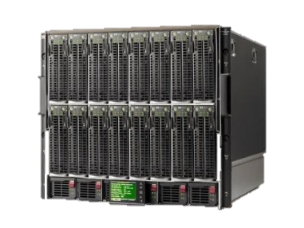 1.An AE can offload to a CSE a process that the CSE performs on the AE’s behalf.
CSEBase
CSE
3. CSE monitors start/stop conditions to determine if/when to perform the process
processManagement
state-1
4. While performing the process, CSE transitions to individual process states based on transition criteria and performs actions defined for each state if/when specified conditions have been met.
5. While performing the process, CSE transitions to individual process states based on transition criteria and performs actions defined for each state.
5. While performing the process, CSE transitions to individual process states based on transition criteria and performs actions defined for each state.
action-1
2. A process consists of a set of states and actions much like a state machine
state-2
…
AE:	Application Entity
CSE:	Common Services Entity
…
3. Time synchronization management
Registration
Service Layer
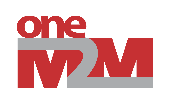 Registration
Security
Semantics
Data Management & Repository
Communication Management
Discovery
Device Management
Subscription & Notification
Application & Service Management
Service Charging & Accounting
Group Management
Location
Transaction Management
Network Service Exposure
Process 
Management
Session 
Management
Time 
Management
Feature: Service layer detects time synchronization offset issues with devices and compensates for this offset by adjusting timestamp information within the messages to/from these devices.  

Sustainability Impact: Complexity and overhead of performing time synchronization operations by devices themselves can be offloaded to the service layer to perform. This helps keep devices simple and streamlined such that they consume less energy.
10
3. Time synchronization management
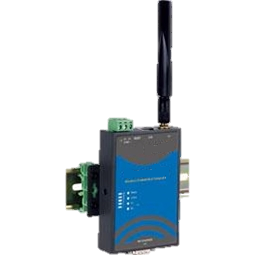 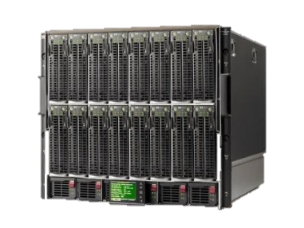 temp
4) Request to Retrieve timeSeriesInstance resource
[Originating Timestamp = 20201003T161349]
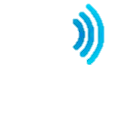 1) Request to create timeSeriesInstance resource
[Originating Timestamp = 20201003T112432, 
Data Generation Time = 20201003T112405
content = 32, …]
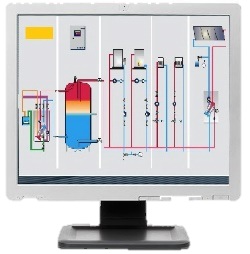 CSE
6) Response
[Data Generation Time = 20201003T113555
content = 32, …]
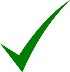 AE-1
AE-2
CSE
6) CSE compensates for time offset by adjusting Data Generation Time by 11mins 50secs
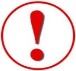 2) Based on AE-1’s Originating Timestamp value, CSE detects time synchronization offset of +7mins 35secs
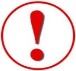 5) Based on AE-2’s Originating Timestamp value, CSE detects time synchronization offset of +4mins 15secs and adjusts Data Generation Time to compensate for offset when responding to AE-2
CSEBase
AE-1
timeSeries
timeSeriesInstance1
dataGenerationTime = 20201003T113140,
content = 32
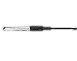 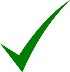 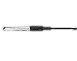 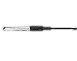 3) CSE compensates for time offset by adjusting Data Generation Time by 7mins 35secs
AE:	Application Entity
CSE:	Common Services Entity
.
.
.
4. Digital twins of devices
Feature: Service layer hosts a digital twin representation of a device such that device can sleep but its information can still be accessed while it sleeps

Sustainability Impact: Devices can sleep longer and more often without impacting applications that require information from devices. This helps devices conserve more energy.
Registration
Service Layer
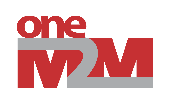 Registration
Security
Semantics
Data Management & Repository
Communication Management
Discovery
Device Management
Subscription & Notification
Application & Service Management
Service Charging & Accounting
Group Management
Location
Transaction Management
Network Service Exposure
Process 
Management
Session 
Management
Time 
Management
12
4. Digital twins of devices
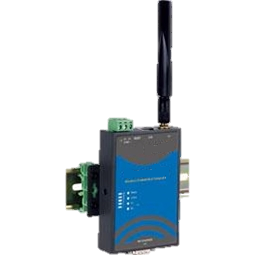 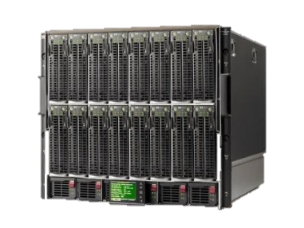 temp
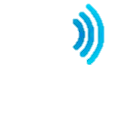 1) Register to CSE
5) Retrieve contentInstance or flexInstance
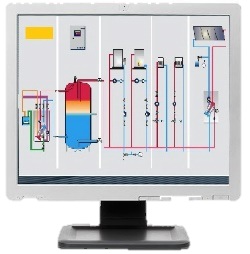 CSE
2) Create container or flexContainer
AE-1
7) Response (temp = 32 F,  location = New York
3) Create contentInstance or flexInstance
AE-2
CSE
6) CSE services request without needing to wake and interact with device. CSE uses local oneM2M resources (i.e., digital twin of device) to service request.
4) Device goes to sleep
CSEBase
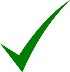 AE-1
container or flexContainer
contentInstance or flexInstance
 temp = 32 F
 location = New York
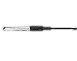 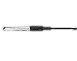 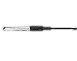 AE:	Application Entity
CSE:	Common Services Entity
5. Subscriptions and notifications
Registration
Service Layer
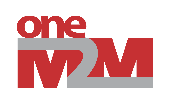 Registration
Security
Semantics
Data Management & Repository
Communication Management
Discovery
Device Management
Subscription & Notification
Application & Service Management
Service Charging & Accounting
Group Management
Location
Transaction Management
Network Service Exposure
Process 
Management
Session 
Management
Time 
Management
Feature: Subscriptions and notifications enable devices and applications to offload the monitoring and detection of events of interest to the service layer to perform on their behalf.

Sustainability Impact: Subscriptions and notifications reduces the amount of processing performed by devices/apps and the network traffic flowing between the devices/apps and service layer. For example, an app no longer needs to pull data from service layer and analyze it to determine whether an event of interest has occurred. Instead, service layer is instructed by app which events to monitor on the locally stored data.
14
5. Subscriptions and notifications
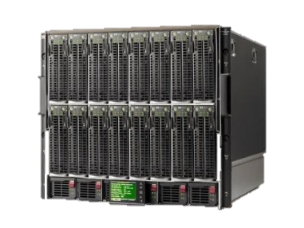 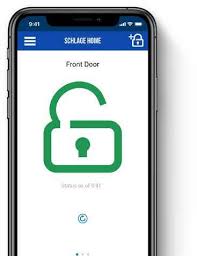 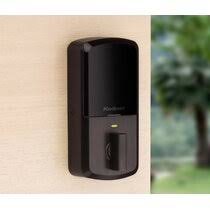 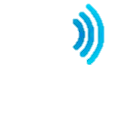 1) Register to CSE [reachability schedule]
4) Subscribe to door lock status updates
CSE
5) Request to unlock door
2) Create flexContainer for door lock
AE-1
3) Subscribe to door lock control attribute
8) Notification that door is unlocked
AE-2
CSE
6) Notification of request to unlock door
7) Update door lock status as unlocked
Subscriptions and notifications reduces the amount of processing performed by devices/apps and the network traffic flowing between the devices/apps and service layer. For example, an app no longer needs to pull data from service layer and analyze it to determine whether an event of interest has occurred. Instead, service layer is instructed by app which events to monitor on the locally stored data.
CSEBase
AE-1
flexContainer for door lock
   status = locked
   control = unlock
flexContainer for door lock
   status = locked
   control = lock
flexContainer for door lock
   status = unlocked
   control = unlock
subscription to control
AE:	Application Entity
CSE:	Common Services Entity
subscription to status
6. Managing sleep schedules and wake-up of devices
Registration
Service Layer
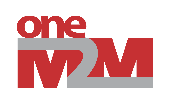 Feature: Devices can share their reachability status and schedules with service layer. If the device is not currently reachable (e.g., device is sleeping) service layer can trigger the device to wake up and reconnect to receive a high priority request.

Sustainability Impact: Devices can sleep longer and more often without impacting applications that require prioritized communication with devices. This helps devices conserve more energy.
Registration
Security
Semantics
Data Management & Repository
Communication Management
Discovery
Device Management
Subscription & Notification
Application & Service Management
Service Charging & Accounting
Group Management
Location
Transaction Management
Network Service Exposure
Process 
Management
Session 
Management
Time 
Management
16
6. Managing sleep schedules and wake-up of devices
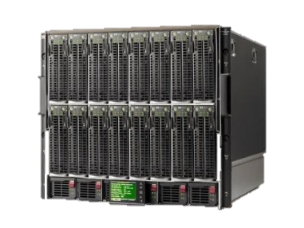 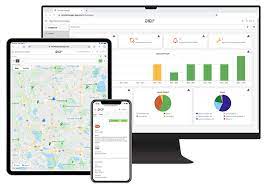 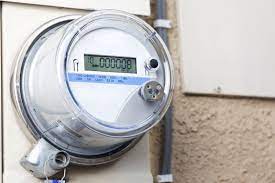 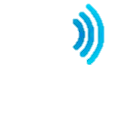 1) Register to CSE [reachability schedule]
4) Subscribe to smart meter software status
CSE
5) Request to install software
2) Create node and software for smart meter
AE-1
3) Subscribe to software install attribute
9) Notification software has been installed
AE-2
CSE
7) Notification to install software
8) Update software install status
CSEBase
3GPP Network
software
  install = TRUE
   …
software
   installStatus = installed
   …
node (smart meter)
software
subscription to control
6) Service layer detects if/when device is not connected to the 3GPP network and sends a trigger request to have the 3GPP network trigger the device to re-establish a network connection to the service layer.
AE:	Application Entity
CSE:	Common Services Entity
subscription to status
7. IoT message delivery scheduling and aggregation
Registration
Service Layer
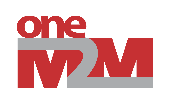 Feature: Based on communication and message delivery handling (CMDH) policies,  individual requests received during a scheduled time window can be aggregated into a single request and forwarded for delivery.

Sustainability Impact: The number of overall messages can be reduced, thereby reducing overall load on the system. This can reduce required size and scale of system resources and therefore energy and carbon footprints of systems.
Registration
Security
Semantics
Data Management & Repository
Communication Management
Discovery
Device Management
Subscription & Notification
Application & Service Management
Service Charging & Accounting
Group Management
Location
Transaction Management
Network Service Exposure
Process 
Management
Session 
Management
Time 
Management
18
7. IoT message delivery scheduling and aggregation
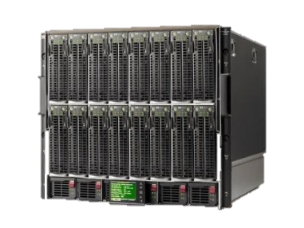 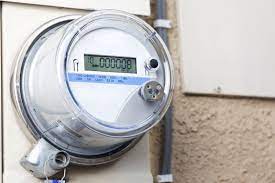 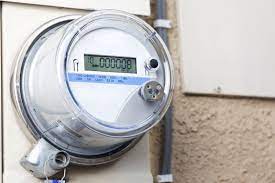 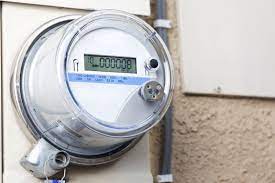 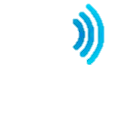 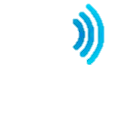 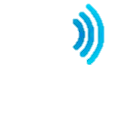 IN-CSE
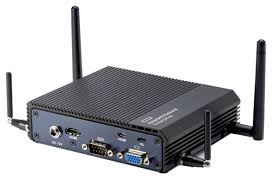 1) Create contentInstance A
AE-1
AE-2
AE-3
5) Create contentInstances A, B and C
CSE
MN-CSE
2) Create contentInstance B
CSEBase
3) Create contentInstance C
AE-1
contentInstance A
AE-2
contentInstance B
AE-3
contentInstance C
4) Based on communication and message delivery handling (CMDH) policies configured on the Middle Node CSE (e.g., gateway),  individual requests received during a scheduled time window are aggregated into a single request and forward to the Infrastructure CSE (e.g., Cloud)
AE:	Application Entity
CSE:	Common Services Entity
8. Interworking to different IoT technologies
Registration
Service Layer
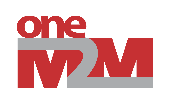 Feature: Capability to interwork legacy systems together with one another such that all devices and data can be shared across systems.

Sustainability Impact: Ability to re-use and extend deployment lifetimes of legacy systems (‘brownfield + greenfield’ ) and reduce e-waste.
Registration
Security
Semantics
Data Management & Repository
Communication Management
Discovery
Device Management
Subscription & Notification
Application & Service Management
Service Charging & Accounting
Group Management
Location
Transaction Management
Network Service Exposure
Process 
Management
Session 
Management
Time 
Management
20
8. Interworking to different IoT technologies
Modbus
Device 1
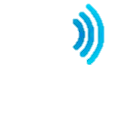 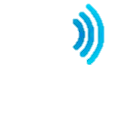 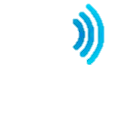 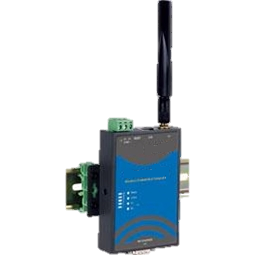 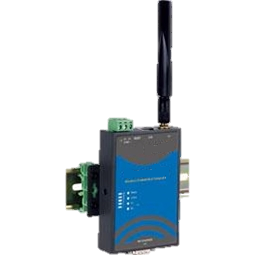 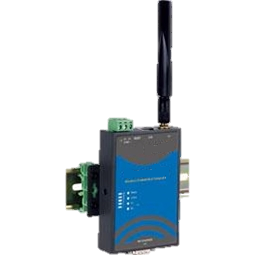 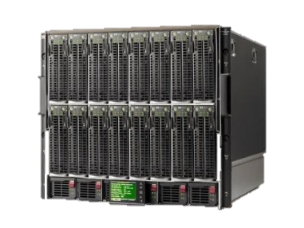 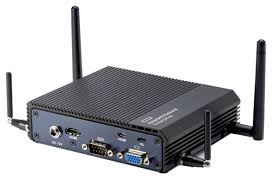 Retrieve deviceThermometer1 Request
Modbus
Device 2
temp
temp
temp
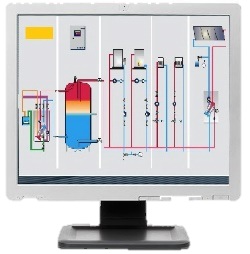 Response
(temperature = 72)
IPE
CSE
AE-1
CSEBase
AE-1 can retrieve the value of a temperature sensor without having to be aware it is a Modbus device
Modbus
Device 3
IPE-AE
deviceThermometer1
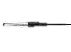 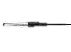 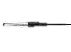 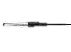 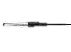 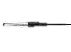 Modbus devices represented as oneM2M devices
deviceThermometer2
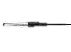 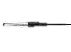 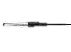 AE: Application Entity
CSE: Common Services Entity
IPE: Interworking Proxy Entity
deviceThermometer3
9. Performing optimized operations on groups of devices
Feature: Capability to form groups of devices, receive a request targeting the group, fan out the request to the individual group members and aggregate responses. 

Sustainability Impact: Using groups the number of overall messages can be reduced, thereby reducing overall load on the system. This can reduce required size and scale of system resources and therefore energy and carbon footprints of systems.
Registration
Service Layer
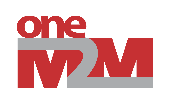 Registration
Security
Semantics
Data Management & Repository
Communication Management
Discovery
Device Management
Subscription & Notification
Application & Service Management
Service Charging & Accounting
Group Management
Location
Transaction Management
Network Service Exposure
Process 
Management
Session 
Management
Time 
Management
22
9. Performing optimized operations on groups of devices
1) Request to fanout request to all devices in a group (e.g., lock all the doors)
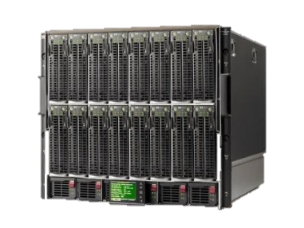 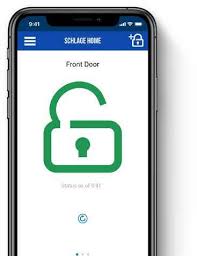 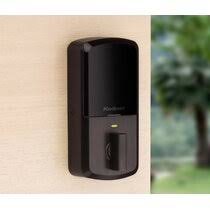 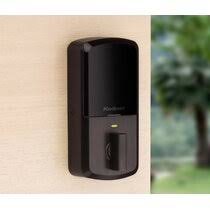 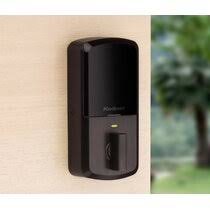 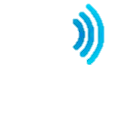 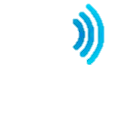 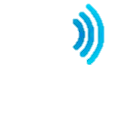 2a) Request to lock dock
CSE
3a) Response
AE-1
AE-2
AE-3
4) Aggregate Response
AE-4
CSE
2b) Request to lock dock
3b) Response
CSEBase
2c) Request to lock dock
group
  members = AE-1, AE-2, AE-3
Receive a request targeting a group, fan out the request to the individual group members and aggregate received responses.
3c) Response
fanoutPoint
AE:	Application Entity
CSE:	Common Services Entity
Note – In addition to fanning out requests to all group members, anycast and somecast options are also supported
10. Managing end-to-end sessions between applications
Registration
Service Layer
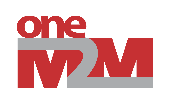 Registration
Security
Semantics
Data Management & Repository
Communication Management
Discovery
Device Management
Subscription & Notification
Application & Service Management
Service Charging & Accounting
Group Management
Location
Transaction Management
Network Service Exposure
Process 
Management
Session 
Management
Time 
Management
Feature: Capability to configure network QoS session between applications on different devices in the network. 

Sustainability Impact: Support for different levels of QoS enables more efficient use of network resources. This can reduce required size and scale of network resources, thereby reducing the energy and carbon footprint of the network.
24
10. Managing end-to-end sessions between applications
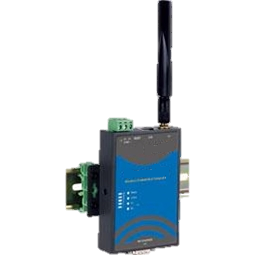 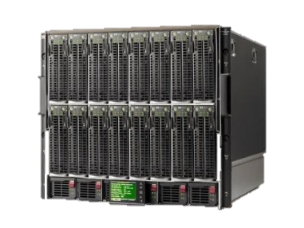 temp
CSE
3) E2E request from 
AE-1 to AE-2 with QoS
4) E2E request from 
AE-1 to AE-2 with QoS
CSE
Request to establish 
E2E QoS Session between 
AE-1 and AE-2
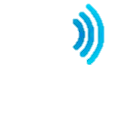 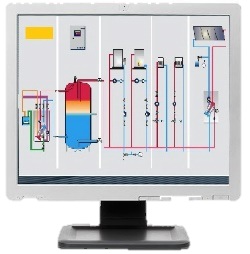 3GPP Network
AE-1
AE-2
2) CSE configures QoS session parameters between AE-1 and AE-2 in underlying 3GPP network
1) AE-1 needs to communicate with AE-2 with a guaranteed level of QoS (e.g., low latency)
CSEBase
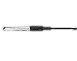 AE-1
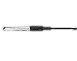 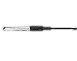 e2eQosSession
e2eQosRequirements =  QoS level, schedule, etc.
AE:	Application Entity
CSE:	Common Services Entity
Shortcomings / opportunities for further improvements and enhancements to oneM2M that could enable more sustainable IoT deployments
Next Steps
Continue to add additional oneM2M features well-aligned with IoT sustainability (e.g., features 11 – 20 identified on slide 5)

Start to identify shortcomings / opportunities for further improvements and enhancements to oneM2M that could enable more sustainable IoT deployments